Vragen uurtje CPBW
29/10/2020
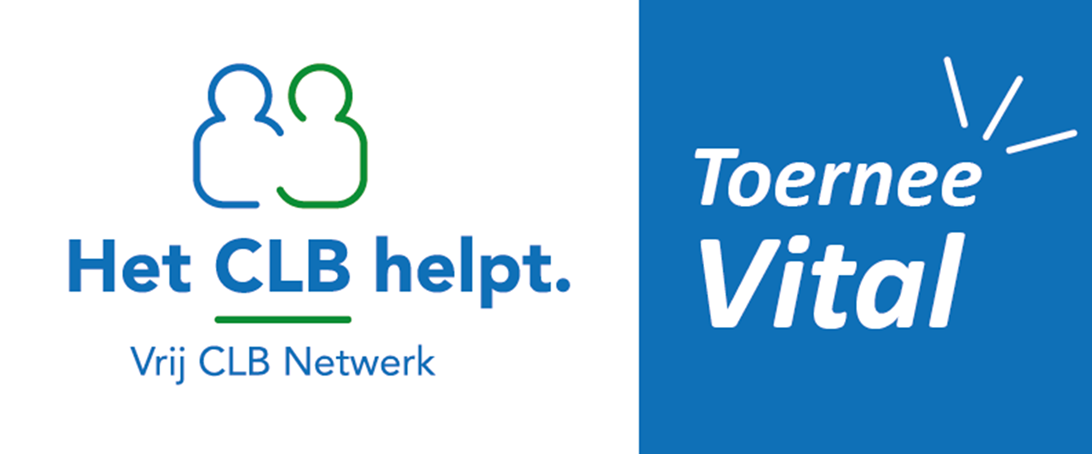 Wat komt aan bod?
Veranderingen in het draaiboek
Aangepaste FAQ
Vragen uit het werkveld
2
Veranderingen in het draaiboek
4
Risico analyse
Opmerking: 
indien de risicoanalyse bepaalde voorwaarden vooropstelt bij een hervatting van een opdracht (vb. een persoonlijk beschermingsmiddel) en het centrum kan niet voldoen aan deze voorwaarde (vb. omdat een bepaald beschermingsmiddel niet beschikbaar is), zal beslist moeten worden om de opdracht niet uit te voeren of op een alternatieve manier uit te voeren.
5
Boek III: Arbeidsplaatsen
b. Sociale voorzieningen ikv social distancing binnen het gebouw
Bezoekers
g. Brandpreventie op de arbeidsplaats
6
Boek IV: Arbeidsmiddelen
Arbeidsmiddelen CLB- personeel
 
Arbeidsmiddelen leerlingen
7
Boek V: Biologische agentia
c. Systematische contacten en vaccinaties
Aandachtspunten en beschermingsmiddelen voor de CLB-medewerker
Opmerking: risicoanalyse
Wat met leerlingen uit verschillende klassen van dezelfde school die samen systematische contacten of vaccinaties krijgen, zoals gebruikelijk is bij buitengewoon onderwijs en OKAN? 
Systematische contactmomenten en vaccinatie op school of in het CLB?
8
Boek V: Biologische agentia
d. Kernopdrachten van het CLB 
Opmerking: risicoanalyse
Hoe kunnen we best face-to-facegesprekken doen? Is er een voorkeur voor het centrum of de school?
Wat met huisbezoeken?
Wat bij vragen naar aanwezigheid van CLB op vergaderingen, MDO of cel of klassenraden op school?
9
Boek IX: collectieve en individuele uitrusting
b. Individuele uitrusting
Chirurgische mondmaskers
	Er zijn 2 types van chirurgische mondmaskers op de markt. Type I en 	Type II. Binnen alarmniveau 4 is het aangewezen om chirurgische 	mondmaskers van het Type IIR te voorzien voor de medewerkers die 	de opdrachten uitvoeren binnen KP7. Voor meer informatie zie FAQ 	Coronawebsite draaiboek CPBW. 
Stoffen of zelfgemaakte mondmaskers
10
Boek X werkorganisatie en bijzondere werknemerscategoriën
Werkorganisatie

Thuiswerk
CLB interne vergaderingen 
Carpooling
11
Linken naar affiches
Affiche: gebruik indien mogelijk enkel je eigen materiaal 

Affiche: ga naar huis als je ziek bent

Affiche : werk thuis als het kan 

Ontdek nog veel meer andere affiches op de website van de FOD
12
FAQ ‘s
Aangepast
Wat is de beste manier om je handen te desinfecteren?

Moeten we, als we een klas onderzoeken op het clb, voor de wachtzaal rekening houden met de aanbeveling van 4 m² per leerling of mogen we de klas als 1 bubbel beschouwen en mag dus de volledige klas in de wachtzaal plaatsnemen?
14
Nieuw
Voorzien we, binnen alarmniveau 4, best FFP2 mondmaskers voor de medewerkers die de opdrachten uitvoeren binnen KP7? Of volstaan de chirurgische mondmaskers en zo ja, welk type? 
Kunnen we nog carpoolen?
Kunnen we ons, gelet op de beslissingen van de nationale veiligheidsraad van vrijdag 16 oktober, nog baseren op de bijlage van het cpbw draaiboek: 'specifieke ra fysieke bijeenkomsten’?
Kunnen we tijdens de systematische contactmomenten gebruik maken van de kleedhokjes en wat zijn de bijhorende hygiënemaatregelen?
15
Vragen uit het werkveld
Alarmfase 4 – kleurcodes onderwijs
Waarom wordt alarmniveau 4 en niet het principe van de kleurencodes gehanteerd als leidraad voor update draaiboek? Dit in functie van uitleg naar collega's toe.

Het alarmniveau hangt samen met de barometer waar men al een tijdje over spreekt, dit zegt iets over hoe wij onze werking als werkgever moeten organiseren. 
De kleurcodes binnen onderwijs zijn vooral gericht op het kunnen les geven. 
Als CLB medewerkers zijn wij geen kinderen en jongeren en wij organiseren geen onderwijs, wij zijn hun partner. Als CLB zijn we in deze = aan eender welk bedrijf.
17
Mondmaskers
Moeten we nu steeds mondmasker gebruiken, zelfs als afstand kan bewaren en je een plexischerm gebruikt : is dit enkel bij contacten tussen CLB en cliënten/scholen of is dit ook bedoeld binnen het CLB-gebouw tussen collega's onderling (afstand en plexischermen voorzien) -> in de praktijk betekent dit dus dat je op het CLB steeds een mondmasker draagt, ook als je achter je bureau zit?
Welke redenering zit achter het mondmasker dragen, ook als je afstand kan behouden en/of met plexiglas? Antwoord hierop zou helpend zijn om collega's over het waarom te kunnen informeren.
Aan bureau mag het mondmasker af, klopt dit? Dus eigenlijk is er een algemene mondmaskerplicht met uitzondering als je aan jouw bureau zit?
Bij een individueel gesprek met een cliënt (leerling, ouder, …): binnen alarmniveau 4 is het aangewezen om het mondmasker te dragen voor iedereen +12jaar ook als de afstand kan bewaard worden en zelfs als er een plexiwand aanwezig is.
18
Chirurgische mondmaskers – FFP2 maskers
Ik heb ook al vorige week gevraagd of wij geen beter beschermingsmateriaal kunnen aankopen voor ons medische ploeg: o.a. FFP2 maskers....hier hangt natuurlijk een prijskaartje aan vast maar dat is peanuts vergeleken met de kost als iemand ziek en/of opgenomen moet worden.
Zou een FFP2-masker hier aan te raden zijn zodat ook wij wat meer beschermd zijn? Ik zou niet graag positief testen of klachten hebben en in isolatie moeten...

Antwoord Dr. Kempeneers
De chirurgische volstaan inderdaad. Het is nog iets anders bij nauw contact met ernstig zieke, hoestende patiënten. Maar inderdaad het risico is nooit nul, temeer omdat kinderen vaak asymptomatisch zijn maar toch besmettelijk zouden kunnen zijn. Het is hier ook een afweging tussen bescherming aan de ene kant, en comfort aan de andere kant – ganse dagen werken met een FFP2 masker is ook een stuk minder aangenaam door de hogere ademweerstand.
Maar overstappen naar IIR kan wel een goed compromis zijn.
19
Chirurgische mondmaskers – FFP2 maskers
Het is nu al 2x voorgevallen dat collega’s zijn gaan inenten en dat de leerling kort nadien ziek werd en covid-positief testte. Hoe zien jullie dit als risicoinschatting ?
Hoog risico contact:
Zorgcontacten binnen een afstand van 1,5 m, zonder persoonlijke beschermingsmiddelen. Een zorgverlener wordt beschouwd als een hoog-risico contact als er tijdens de zorg of het medisch onderzoek van een COVID-19 patiënt een contact binnen een afstand van 1,5 m is geweest, zonder gebruik van de aanbevolen persoonlijke beschermingsmiddelen.
Laag risico contact: 
Zorgverleners die zich in dezelfde kamer bevonden als een COVID-19 patiënt zonder persoonlijke beschermingsmiddelen, maar nooit binnen 1,5 m van de patiënt, worden beschouwd als een contact met een laag risico.
20
Chirurgische mondmaskers – FFP2 maskers
Een arts van ons centrum heeft een leerling gevaccineerd die de volgende dag ziek is geworden en positief testte op COVID 19
Deze collega mogen toch we als ‘ geen contact’ beschouwen. Ze droeg een chirurgische mondmasker, heeft haar handen ontsmet voor en na de vaccinatie?
Antwoord Dr. Kempeneers
Jazeker! 
Hoog risico contact:
Zorgcontacten binnen een afstand van 1,5 m, zonder persoonlijke beschermingsmiddelen. Een zorgverlener wordt beschouwd als een hoog-risico contact als er tijdens de zorg of het medisch onderzoek van een COVID-19 patiënt een contact binnen een afstand van 1,5 m is geweest, zonder gebruik van de aanbevolen persoonlijke beschermingsmiddelen.
Laag risico contact: 
Zorgverleners die zich in dezelfde kamer bevonden als een COVID-19 patiënt zonder persoonlijke beschermingsmiddelen, maar nooit binnen 1,5 m van de patiënt, worden beschouwd als een contact met een laag risico.
21
Chirurgische mondmaskers – FFP2 maskers
FFP2 maskers kunnen hergebruikt worden na een tijd van rusten, maar hoe vaak kan je dit doen? Naast het virus, is het ook niet ok om te lang en te dikwijls te hergebruiken. PMW'ers en artsen vragen concrete instructie in het aantal keer ze mogen hergebruiken.
Coronavirus: Belgische richtlijn voor hergebruik van chirurgische maskers en FFP2/FFP3-maskers in het kader van de COVID-19 epidemie
22
Reinigen en ontsmetten
Waarom gedeelde arbeidsmiddelen reinigen en ontsmetten? Is ontsmetten op zich niet voldoende?

Wat vinden we in het werkinstrument bij ontsmetten?
Voordat je begint te ontsmetten moet je eerst alles reinigen met een allesreiniger.
Ontsmettingsmiddelen reageren met vuil en vet waardoor ze minder of zelfs geen effect hebben op een vuil oppervlak. 
Volg steeds de gebruiksaanwijzing correct op  ( verdunning, dosering en inwerktijd)
Draag niet steriele wegwerphandschoenen.
23
Code oranje onderwijs impact gebruik wachtzaal
Vaste plaats (zelfde als in de klas) in medische wachtzaal: is dit zo voor -12 en +12, of is dit enkel voor +12
Voor alle leerlingen ongeacht de leertijd, nu gaat het om oranje met verfijningen 

Bij de plaats in de wachtzaal staat: "Vraag aan de leerkracht dat iedere leerling een vaste plaats krijgt in de wachtzaal. Reinigen na iedere klasgroep."Onze vraag: bedoel je hiermee dat de leerlingen, secundair én lager, dezelfde plaats moeten krijgen als in hun klaslokaal op school? Ja
24
Code oranje onderwijs impact gebruik wachtzaal
Zo ja, dan vrezen wij dat we sysco's niet meer kunnen laten doorgaan, aangezien wij die vooropgestelde voorwaarde niet kunnen realiseren. De grootte van de wachtzalen en de opstelling van tafels en stoelen laten ons niet toe om dezelfde opstelling te maken als in een klaslokaal.In enkele vestigingen van ons CLB zitten de leerlingen zelfs in groepjes aan 1 zeshoekige tafel wegens plaatsgebrek.
Indien de risicoanalyse bepaalde voorwaarden vooropstelt bij de systematische contactmomenten (zie kleurcodes in het werkinstrument) en het centrum kan niet voldoen aan deze voorwaarden (vb. omdat een bepaald beschermingsmiddel niet beschikbaar is of omdat men niet kan voldoen aan de voorwaarden omtrent de wachtzaal) zal beslist moeten worden om de opdracht niet uit te voeren of op een alternatieve manier uit te voeren.
25
Code Oranje onderwijs impact op systematisch contact
In het draaiboek https://onderwijs.vlaanderen.be/nl/draaiboek-2020-2021-gewoon-en-buitengewoon-basisonderwijs staat onder social distancing voor de lagere school onder code oranje nog steeds: "Geen afstand houden tussen leerlingen." Ik veronderstelde dus dat we de sysco's voor lln. van de lagere school in code oranje nog konden laten doorgaan? (ondanks beperkte ruimte?)Is dit correct of een foute veronderstelling?
Ja zo lang deze leerlingen een vaste plaats krijgen net zoals in de klas.Indien dit niet mogelijk kan je zoeken naar alternatieven:
Klas splitsen? 
Systematische contacten op de school doen?
…
26
Code Oranje onderwijs impact op systematisch contact
Wat raadt je aan voor de sysco's secundair?
Indien de risicoanalyse bepaalde voorwaarden vooropstelt bij de systematische contactmomenten (zie kleurcodes in het werkinstrument) en het centrum kan niet voldoen aan deze voorwaarden (vb. omdat een bepaald beschermingsmiddel niet beschikbaar is of omdat men niet kan voldoen aan de voorwaarden omtrent de wachtzaal) zal beslist moeten worden om de opdracht niet uit te voeren of op een alternatieve manier uit te voeren.
Wat kan je mee in rekening brengen: 
Vaste plaatsen in de wachtzaal
Bus vervoer ja of nee? Zijn alternatieven mogelijk: te voet, met de fiets, …
Gaat het om lln uit een school waar momenteel veel besmettingen zijn?
27
Systematische contacten en vervoer
Aangezien het mondmasker niet meer in rekening gebracht wordt bij transportmiddelen: is het nog aangewezen om leerlingen met de bus naar het CLB te laten komen? Is er ook hier een onderscheid tussen -12 en +12? 
Wat zegt Sciensano:
Een persoon die meer dan 15 minuten samen met een COVID-19 patiënt heeft gereisd, in eender welk transportmiddel, zittend binnen twee zitplaatsen (in eender welke richting) van de patiënt= hoog risico contact
Wat zegt de VWVJ:
Idem als hierboven het vervoer staat enkel beschreven bij leerlingen secundair onderwijs, je zou dus van de veronderstelling kunnen uitgaan dat het enkel gaat om leerlingen +12 jaar, maar voor alle duidelijkheid gaan we dat nog eens navragen.
28
Systematische contacten en vervoer
Met onderwijs was er de afspraak dat ook ouders konden instaan voor leerlingenvervoer bij kleine klassen. Ik ga er van uit dat dit ook niet meer aan de orde is nu?

Wat zegt het draaiboek onderwijs in code oranje basisonderwijs?
Vermijd de aanwezigheid van ouders op de school. 
Dus binnen code oranje van het onderwijs is dit inderdaad niet meer aan de orde.
29
Een medewerker is besmet : Wat nu?
Hoe zit het precies met de contact tracing van onze externe dienst in het weekend?

We voorzien momenteel een minimale permanentie in het weekend van ons coronateam. Maar omdat we ook merken dat dan al een actieve contactopsporing wenselijk is en we onvoldoende kunnen opschalen om dat alles waar te maken, zijn we een samenwerking aan het opstellen met een gespecialiseerd medisch callcenter. De overeenkomst is al zeker, we zijn nu de procedure aan het uitwerken. Zij zullen dat opnemen vanaf maandag, met ook een permanentie en actieve opvolging in het weekend.
30
Carpooling
Mogen stagiairs mee rijden in de auto van de medewerker?
Wat zegt onze FAQ?
Ons advies luidt dat je beter niet carpoolt, als dat niet nodig is.  Als iedereen er geraakt op eigen krachten (met de eigen wagen, fiets of te voet of met het openbaar vervoer), dan verdient dat de voorkeur.Is er geen andere oplossing dan carpoolen, dan dienen de volgende maatregelen te worden nageleefd:
Zit zo ver mogelijk uit elkaar in de wagen.
Beperk je tijd samen in de wagen.
Draag een mondmasker. 
Laat de ramen open tijdens de rit en verlucht de wagen goed na de rit.
Kies bij voorkeur één vaste carpoolpartner.
Volg verder de algemene veiligheidsvoorschriften steeds tijdens het carpoolen:
Was je handen voor én na de autorit
Laat de ramen open tijdens de rit en verlucht de wagen goed na de rit
Nies en hoest in je elleboog.
Als je ziek bent, blijf je thuis.
31
Telewerken
Ik vraag mij af of we voorlopig niet beter overgaan tot de fysieke sluiting van onze CLB-centra en verplicht telewerken invoeren. Er zijn bij ons nog consulten op het centrum en vorige week bleek de juf besmet te zijn... Er staan vormingen gepland, geregeld overlegmomenten, bezoekers komen binnen en buiten. Ik voel mij in de huidige werkomgeving niet meer gerust....
Wat zegt ons draaiboek?
Taken die niet per se de aanwezigheid van de CLB-medewerker op het CLB of op de school vereisen, worden van thuis uit verricht.
Binnen alarmniveau 4 is het aangewezen vergaderingen maximaal contactloos (digitaal) te organiseren.
32
Bezorgdheden in het veld
Ik voel mij in de huidige werkomgeving niet meer gerust....
Bij menig medewerker heerst er bij ons angst, ongerustheid
Maar de angst werkt voor sommigen echt verlammend.
Ons naburig CLB GO heeft de reguliere werking vraaggestuurde werking de voorbije 2 weken stop gezet en elk werkt enkel nog mee aan de contact tracing. 
De druk neemt, nee is, ernstig! Wat kan, wat mag?

Antwoorden op deze terechte bezorgdheden, deze meldingen van angst, deze toenemende druk, kan je jammer genoeg niet vinden in het draaiboek CPBW. Maar wel in het in gesprek gaan met elkaar, het stellen van prioriteiten, het beslissen adhv van de risicoanalyse dat je bepaalde dingen niet kan opnemen momenteel,
33
Bezorgdheden in het veld
Maar wel in 
het in gesprek gaan met elkaar
het stellen van prioriteiten 
het beslissen adhv van de risicoanalyse dat je bepaalde dingen niet kan opnemen momenteel
….
34
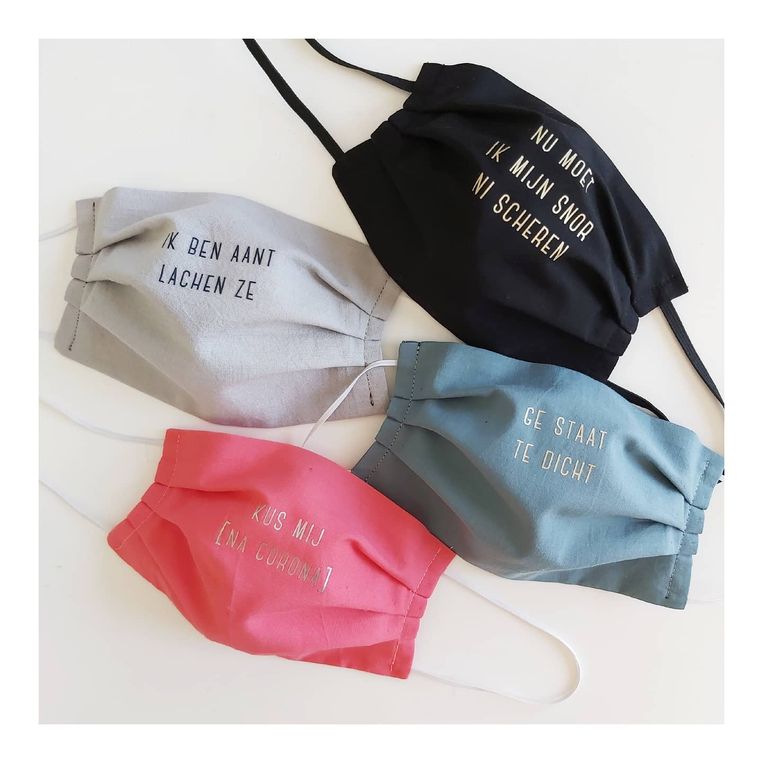 Alleen ga je sneller
 SAMEN 
kom je verder